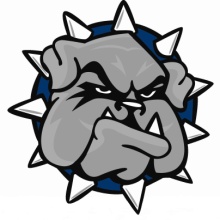 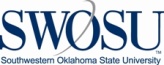 Southwestern Oklahoma State University
Strategic Planning
Working Groups
September 20, 2013
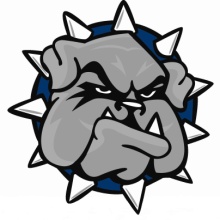 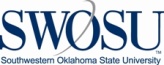 SWOSU’S FIGHT SONG
Stand up and cheerCheer loud and long for dear SouthwesternFor today we'll raiseThe White and blue above all othersOur sturdy band now is playingand we are sure to win the frayWe've got the vim;We're here to win;For this is old Southwestern's day
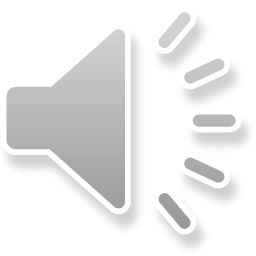 SWOSU STRATEGIC PLANNING WITH OSRHE FY BUDGET REQUEST
COMPLETE COLLEGE AMERICA & GRADUATION GOALS 			$55 M
	A. FINANCIAL AID  4.7 M
	B. ADDITIONAL FACULTY   77

STUDENT SUPPORT					                 $7.5M
	A. FINANCIAL LITERACY
	B. ADVISEMENT & COUNSELING
	C. VETERANS AFFAIRS

CONCURRENT ENROLLMENT			                                    $2.5M

FINANCIAL AID					                                    $1.3M
	A. OTAG
	B. OTEG

STEM-SUMMER ACADEMIES		                                                    $ 0.5M
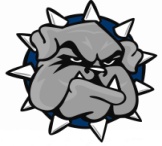 SWOSU STRATEGIC PLANNING WITH RUSO STRATEGIC INITIATIVES
1. The Regional University System of OK (RUSO) attracts and retains the level of talent 
	A. At a compensation level competitive peer institution and 	academic discipline.
	B. That has proactive selection & recruitment.
	C. That maintains a high quality work environment.
2. RUSO maintains the flexibility & innovation to adapt to rapidly  changing student with
	A. Encouragement of incentives, innovations, and adaptability.
	B. Adoption of Best Practices.
3. RUSO is a “Virtual” Center of Excellence for public school districts
	TBA
4. RUSO secures and utilizes the financial resources for maximum efficiency and effectiveness 
	TBA
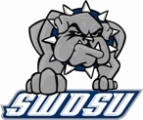 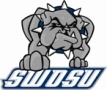 SWOSU VALUES
SWOSU confirmed its values with its stakeholders. 
We value our standing as a premier Oklahoma institution of higher education that meets the needs of the state and the region by providing accessible, affordable, high-quality associate, bachelors, masters and professional degree programs.
We are committed to high standards for instruction, administrative services, research/scholarly and creative activities and service to the university/ community.
Our faculty, staff, and administration are committed to a safe, healthy, and diverse intellectual, cultural, and social environment for student success.
We are dedicated to the economic stability and growth of our region and cherish our role as a center for arts, culture, and science / technology.
We guide our actions by fairness, honesty and integrity as we meet our obligations through wise use of financial and natural resources entrusted to us.
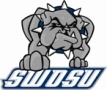 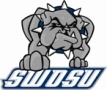 SWOSU VISION
As a premier university responding to an ever-changing world, SWOSU will provide an environment for faculty, student and graduate success and public service through:
Innovative and accessible academic programs;
Student activities and opportunities;
Cultural inclusion and diversity;
Expanded International programs, opportunities for international students, and promoting global awareness;
Community and private sector partnerships that mutually benefit students, faculty and staff and the community.
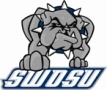 SWOSU VISION  cont.
Student/faculty research / scholarly and creative activities that expand bodies of knowledge and enhance quality of life;
Activities and investments that promote ethical, intellectual, professional, and personal growth; 
Promotion of university and community health and wellness.
Commitment to advancing and maintaining technologies that optimizes university operations and classroom and distance student learning.
Management of our financial resources and establishment of new avenues to support and preserve quality programs.
Expansion of alumni relations, recognition, partnerships and support.
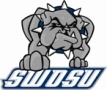 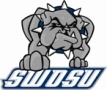 SWOSU MISSION
The mission of Southwestern Oklahoma State University, a member of the Regional University System of Oklahoma, is to provide education, research, scholarly and creative activities, and service in an intellectually stimulating and nurturing learning environment. The University is a vital contributor to the educational, economic, and cultural life of Oklahoma and the region, and provides traditionally strong programs of study leading to a variety of degrees, from associate to doctoral degrees.  SWOSU’s many areas of study, nationally accredited programs, general education curriculum, service and experiential learning activities, as well as participation in student activities and organizations provide students with opportunities to obtain skills, knowledge, and cultural appreciation that promote achievement by students and alumni.
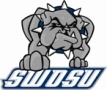 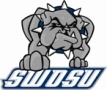 Strategic Goal ONE:
1.  Improve and upgrade residence life facilities on an annual basis.

2.  Implement early alert system for students in academic trouble
Require a mandatory graduation check by department after 60 hours of academic credit to keep students on track and give them a clear view of requirements needed to complete a bachelor's degree.  (NCAA requirements for student-athletes can serve as a model.)
Create and support parental involvement through parent groups, newsletters, hotlines, etc.

3.  Support interaction between faculty and students
Increase communication to advisors by campus-wide e-mail messages pertaining to advisement
Provide information, opportunities, and funding to faculty for the purpose of making faculty-student interaction more productive.  
Require all students to have face-to-face meetings with their advisor once per semester.
Focus on 
Student Success 
to help students 
discover and achieve 
their educational and
 life goals.
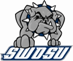 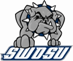 Strategic Goal Two:
1. Establish an interdisciplinary   honors program that serves 200-250 students or 5% of SWOSU enrollment.
2. Have a revised general education program to equip students for a rapidly evolving world.
3. Have an academic environment that fosters innovation through experimentation with and adoption of “high impact” and the “best” educational practices.
Offer classes and have schedules that match the needs of both traditional and non-traditional students.
Focus on Academic Quality 
through accessible, innovative, 
and high quality academic 
programs that are based on 
student needs and those 
of the region and the state.
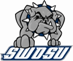 Strategic Goal Three:
1.   Increase grant submissions and 	awards using the following 	objectives: 
increase proposal submissions and grant writers by 50%; 
increase funded proposals by 50% (annual revenue of $3,000,000); 
install a system for successful grant writer recognition by 2015. 
2.   Increase Foundation Average Giving 
by 10% each year for next 5 years, 
increasing annual giving from $1,129,447 to $1,818,987 by 2017. 
3.   Increase tuition and fee revenue by: 
Recruiting and retaining international student enrollment by 5% FTE; 
Implement and enforce a revised non-resident fee structure; 
Implement Sports Junior Varsity teams; 
Implement educational partnerships
Focus on Resources
to expand 
and diversify the revenue base of SWOSU.
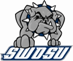 Strategic Goal Four:
1. SWOSU will develop and maintain a comprehensive staff compensation program that consists of utilizing a combination of market comparisons and job evaluation methodologies. 
2. SWOSU will institute yearly faculty and staff salaries increases in order to obtain and maintain 90% of the CUPA average.
3. SWOSU will phase-in a comprehensive Health and Wellness program.
Focus on enhancement
of the quality of life of Faculty, Staff, & Administration to attract and retain the best and brightest for serving our students.
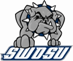 StrategicGoal Five:
1. Increase enrollment on the Sayre Campus by 75 students over the next five years. (15 students per year, or about a 2% annual increase).

2.  Create integration of the SWOSU Weatherford and                  Sayre campuses.

Increase communication and collaboration between academic units and offices on the Sayre and Weatherford Campuses in terms of textbooks, teaching methods, and syllabi for General Education courses.  
Each academic department on the Weatherford campus will send a representative to Sayre once per year to speak to classes in their discipline or make a presentation on majors available on the Weatherford campus and careers in their field.
Develop a transfer day event for SWOSU-Sayre students, transporting them to the Weatherford campus, attending workshops to acclimate them to the Weatherford campus and culminating with either a cultural or athletic event.
Offer transportation to students interested in attending Panorama events, homecoming parade and games, etc.
Designate scholarships for Sayre students who transfer to Weatherford so that there is a guaranteed pool of money for students who choose to continue their education in Weatherford.
Focus on the Sayre Campus so that it is fully integrated into the overall University.
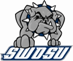 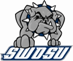 GOAL FIVE: CONTINUED
3. Evaluation & Improvement of the physical plant on the Sayre Campus
Schedule maintenance visits from the Weatherford Physical Plant, 1-2 days per month for electrical, plumbing or general repairs

Provide a unified look with the Weatherford campus by updating signage to match the Weatherford campus and landscaping details, such as cannas.

Reevaluate building usage and needs and re-purpose as needed.

Increase dialogue between the leaders of the City of Sayre, public schools, and community to form more cooperative alliances.
Strategic Goal Six:
A 100%, four year upgrade cycle of identified computers on the Weatherford and Sayre campuses.  

Increased technology staffing and support on the Weatherford and Sayre campuses. 

A consistent 90% of all SWOSU administrators and staff satisfied with the ease of data mining and learning analytics at the university.

90% of all students satisfied with the online student services they receive at SWOSU.

90% of all faculty, staff, and administrative members satisfied that their training needs for office technology, classroom technology, and distance learning technology are being effectively met at SWOSU.

Reduced software licensing costs for the university without sacrificing operability or functionality, and cost savings reallocated to provide financial support for other technology initiatives.
Focus on optimizing technology to meet the educational and administrative needs of SWOSU.
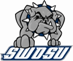 SWOSU WORKING GROUPS
SELECT CO-CHAIRS
HOW DOES EACH INITIATIVE NEED TO BE CHANGED/UPDATED AND/OR FURTHER DIVIDED INTO SUB-PARTS FOR FURTHER ANALYSES?
WHAT IS THE REASON FOR THE DIRECTION/SELECTION OF A NEW INITIATIVE?
HOW DO THE INITIATIVES SUPPORT THE GOAL?
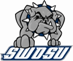 SWOSU WORKING GROUPS-CONT.
WHAT IS THE COST OF EACH INITIATIVE OR SUB-INITIATIVE?
WHAT IS THE ANTICIPATED FUNDING SOURCE?
WHO ON THE WORK TEAM IS INVESTIGATING?
WHAT IS THE TIMELINE FOR THE WORKTEAM RESPONSE?
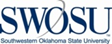 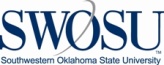 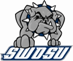 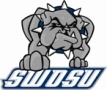 WORKING TEAMS
WE HAVE BEGUN THE JOURNEY, STARTED THE DINNER, 
WHAT DO YOU COMPARE THIS TO?

APPETIZER			2pm, FRIDAY, SEPTEMBER 20, 2013

SALAD			2pm, FRIDAY, NOVEMBER 22, 2013

ENTRÉE			2pm, Friday, February 28, 2013

DESSERT			2pm, Friday, April  18, 2013
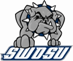 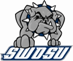 SWOSU FIGHT SONG
Stand up and cheerCheer loud and long for dear SouthwesternFor today we'll raiseThe White and blue above all othersOur sturdy band now is playingand we are sure to win the frayWe've got the vim;We're here to win;For this is old Southwestern's day
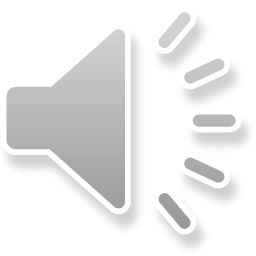